ERCOT Frequency Control Report
March 2025

ERCOT
Operations Planning

PDCWG | April 16th , 2025
Summary of March 2025
2025 RMS1 Statistics
Mean: 14.18 mHz
Min: 11.86 mHz
Max 18.32 mHz
Energy Statistics
Total Energy: 35,208,781 MWh
Wind Energy: 12,055,131 MWh
Percent Energy from Wind: 34.24 % 
Solar Energy: 5,143,399 MWh 
Percent Energy from Solar: 14.61 %
Minimum System Inertia
Mean: 154,700 MW*s
Max: 224,372 MW*s  on March 24th 
Min: 118,032 MW*s  on March 18th
CPS1: 175.89 %
Current CPS1 12-Month Rolling Average: 176.3 %
0 BAAL Exceedance(s)
0 hourly CPS1 score below 100%
BAAL-003 Events have updated through 2023
2023 BAAL-003 FRM Performance: -1130.21
2
Frequency Control
CPS1, BAAL, & RMS1
Hourly CPS1 by Day
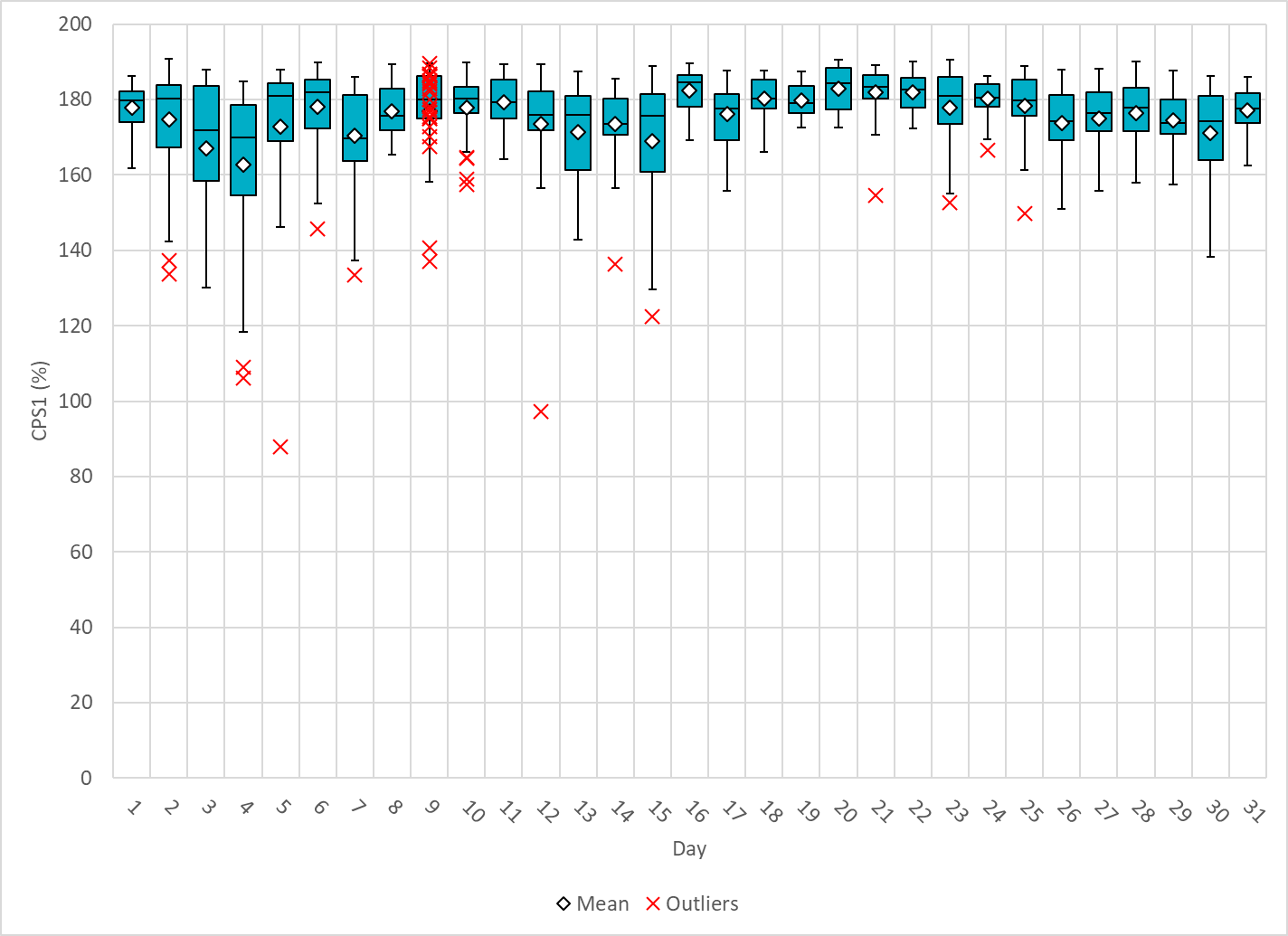 Mar-25 CPS1 (%): 175.89
4
[Speaker Notes: CPS1 Score is 175.89%

Scores Below 100%: 89.94% on Mar 5th  at 17:00 and 97.28% on March 12th at 16:00

1. 89.94 @ 3/5/2025 17:00
  Expected Generation Deviation: The expected generation deviation remained negative throughout this hour with significant contribution from solar. The solar 
  generation ramped down by ~15000 MW during his hour.  
  Regulation: ~692 MW of Regulation Up was deployed and exhausted during this period.
  SCED Offsets: Multiple manual GTBD SCED offsets were applied during this period with highest being 500 MW. 

2. 97.28 @ 3/12/2025 16:00
  Expected Generation Deviation: The expected generation deviation remained negative during second part of the hour with significant contribution from solar generation. The solar 
  generation ramped down by ~3000 MW between 4:35 PM – 5:00 PM
  Regulation: ~607 MW of Regulation Up was deployed and exhausted during this period.
  SCED Offsets: Multiple manual GTBD SCED offsets were applied during this period with highest being 350 MW.]
BAAL Exceedances & Violations
There were 0 BAAL exceedance(s) in March.
5
15-Minute Average CPS1%
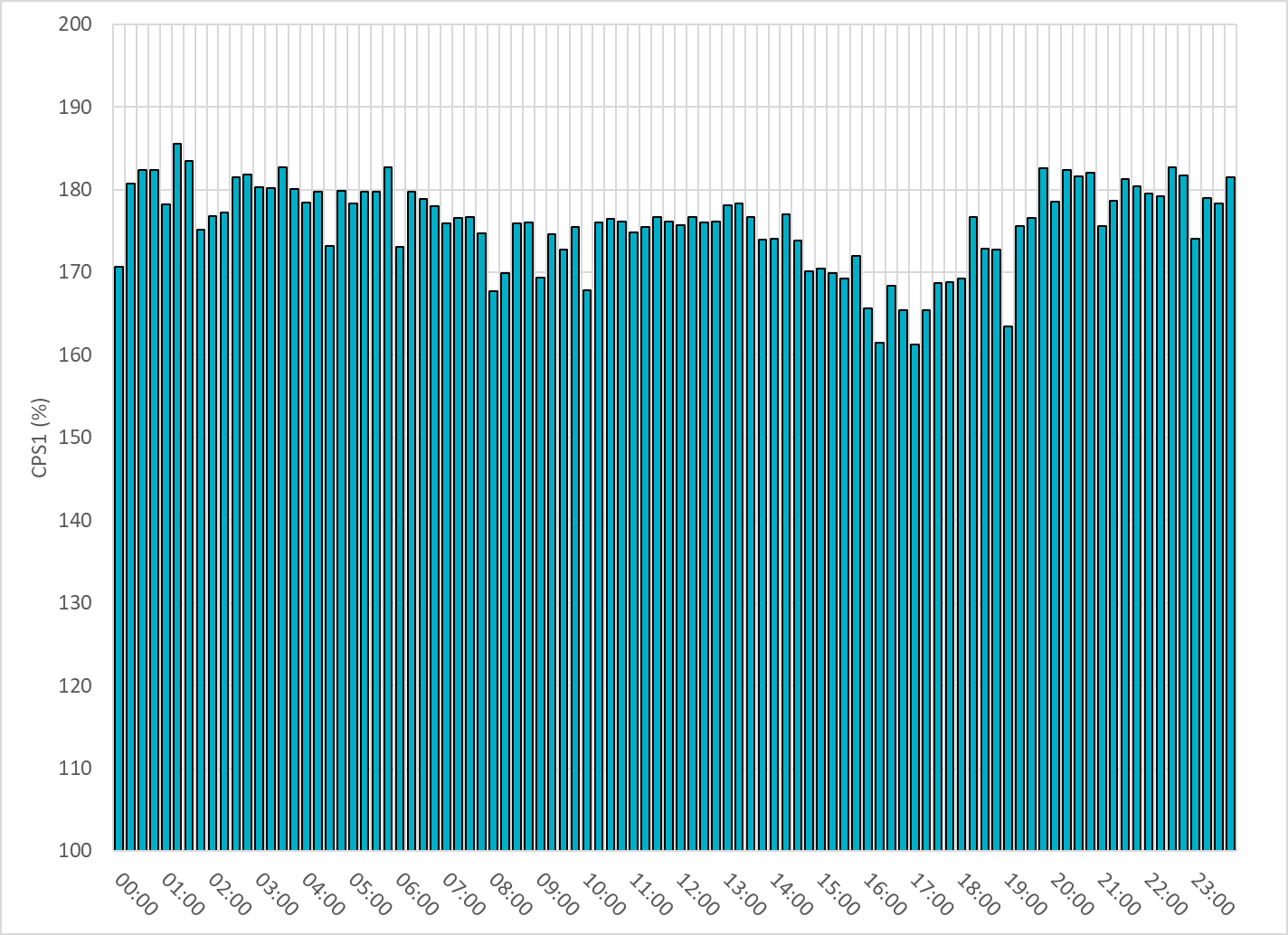 Mar-25 CPS1 (%): 175.89
6
[Speaker Notes: CPS1 score is above 160% for all 15-minute intervals.]
12-Month Rolling Average CPS1
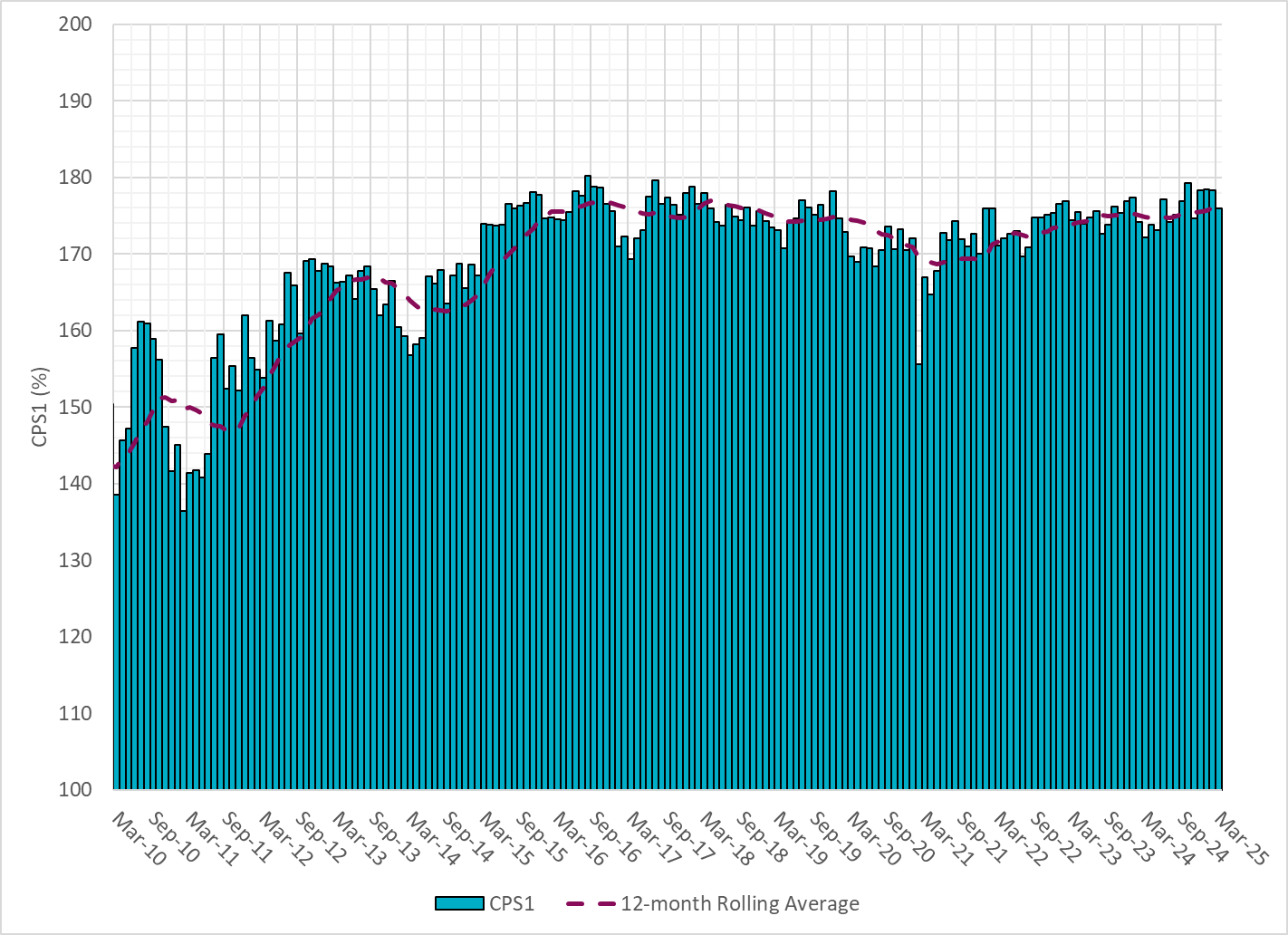 Current 12-Month Rolling Average:176.3%
7
[Speaker Notes: 12 month rolling average CPS1 score is 176.3% which is in line with expectations, and the CPS1 score for March is consistent with previous months.]
Daily RMS1 of ERCOT Frequency by Year
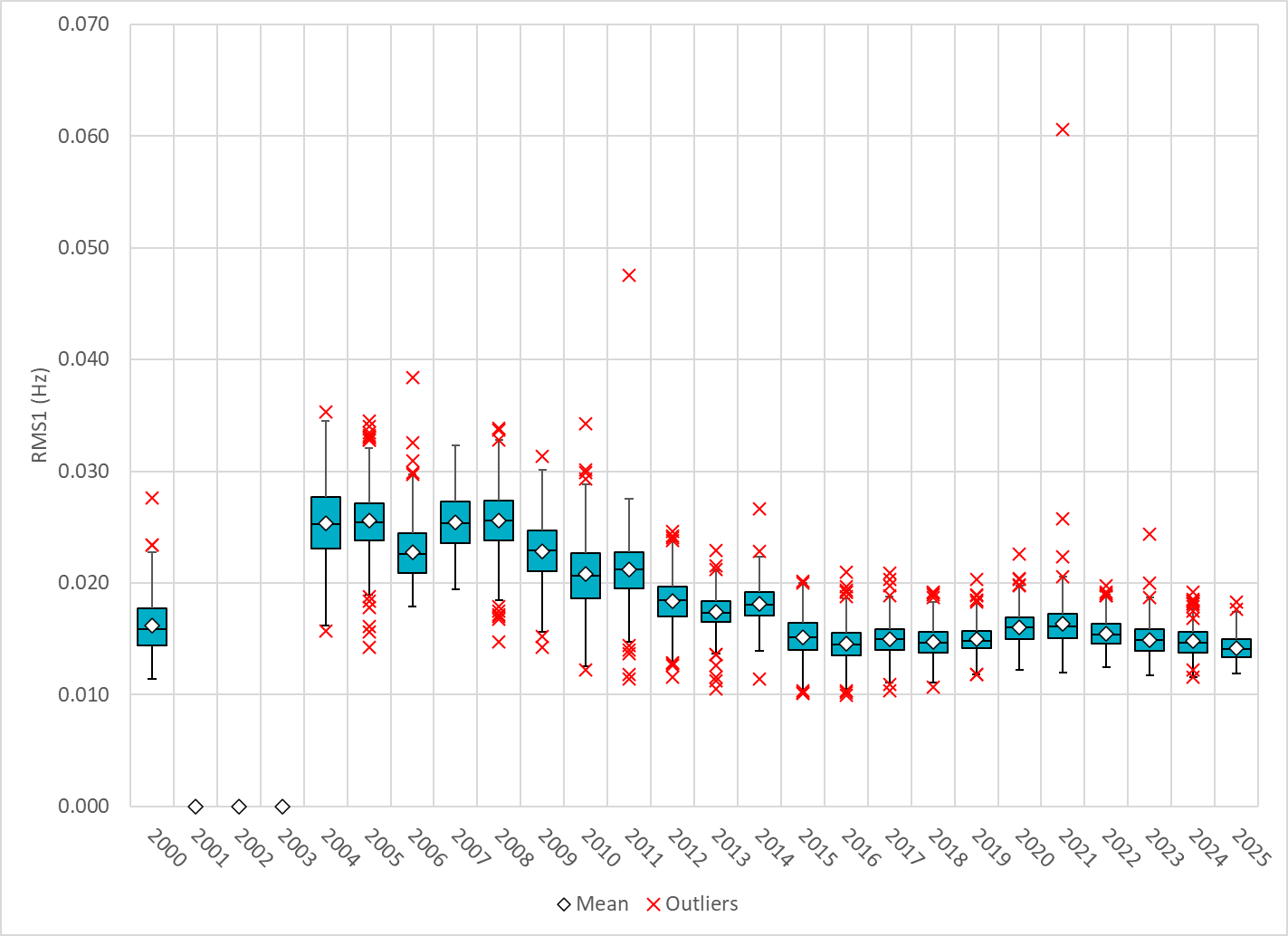 8
[Speaker Notes: Daily RMS1 frequency by year is lower compared to 2024.

2025 Stats: 
Mean: 14.18 mHz
Min: 11.86 mHz
Max 18.32 mHz]
Daily RMS1 of ERCOT Frequency by Month
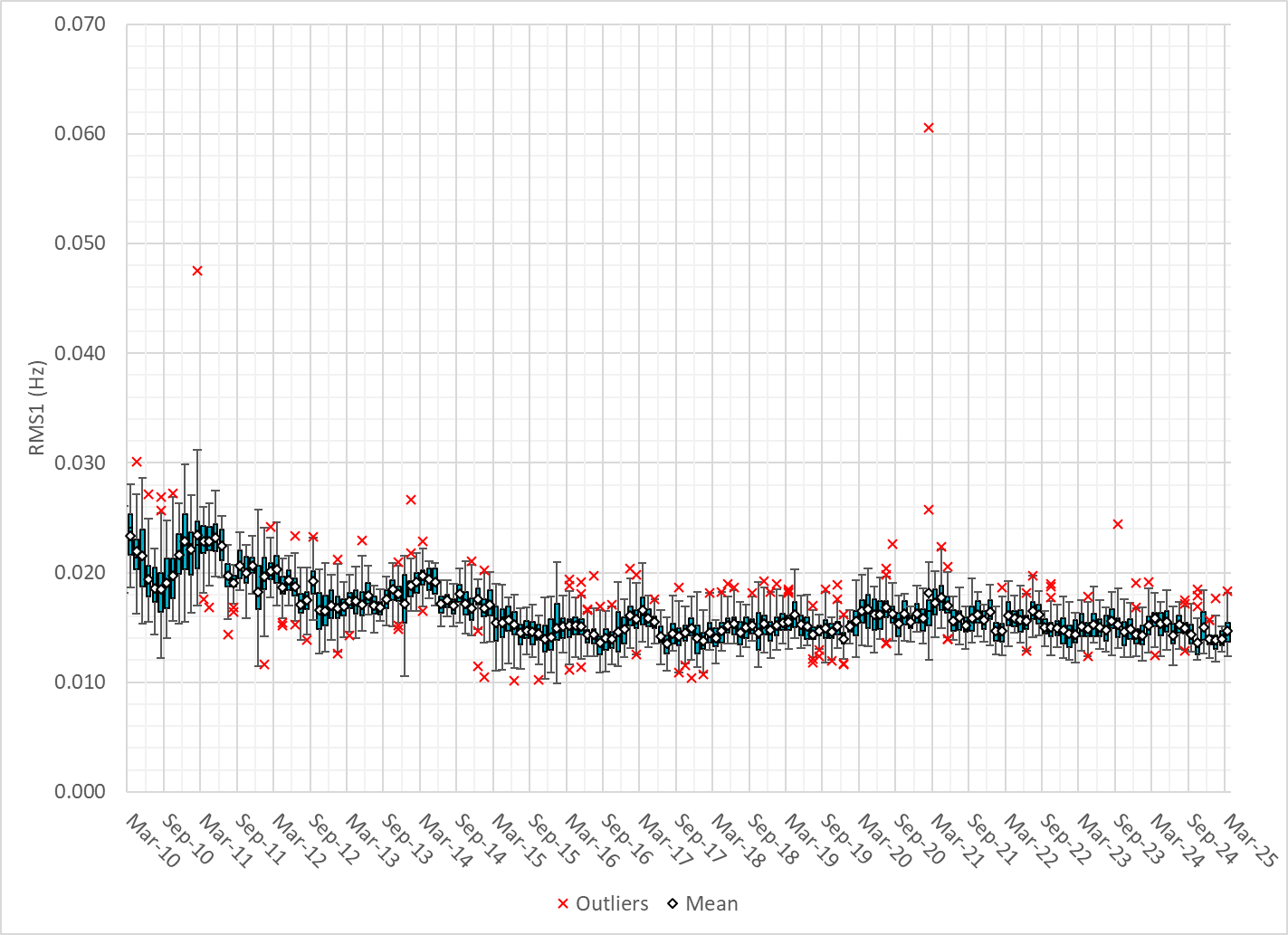 9
[Speaker Notes: A More granular look at last 15 years of RMS1 by month
14.18 mHz on avg for March 2025]
Daily RMS1 of ERCOT Frequency by Month
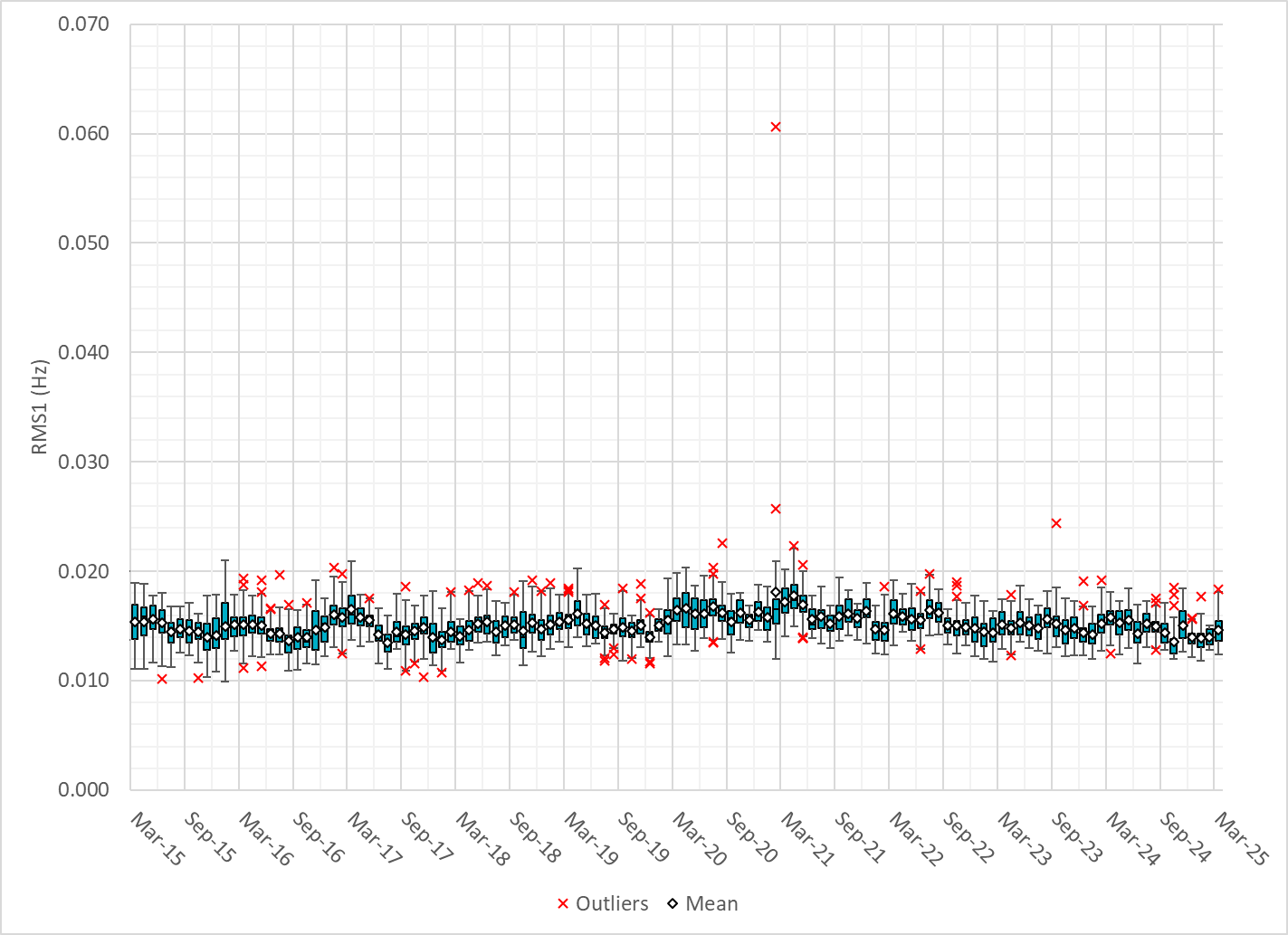 10
[Speaker Notes: Same data with 10 years shown instead of 15]
Frequency Profile Comparison
Frequency Profile Comparison
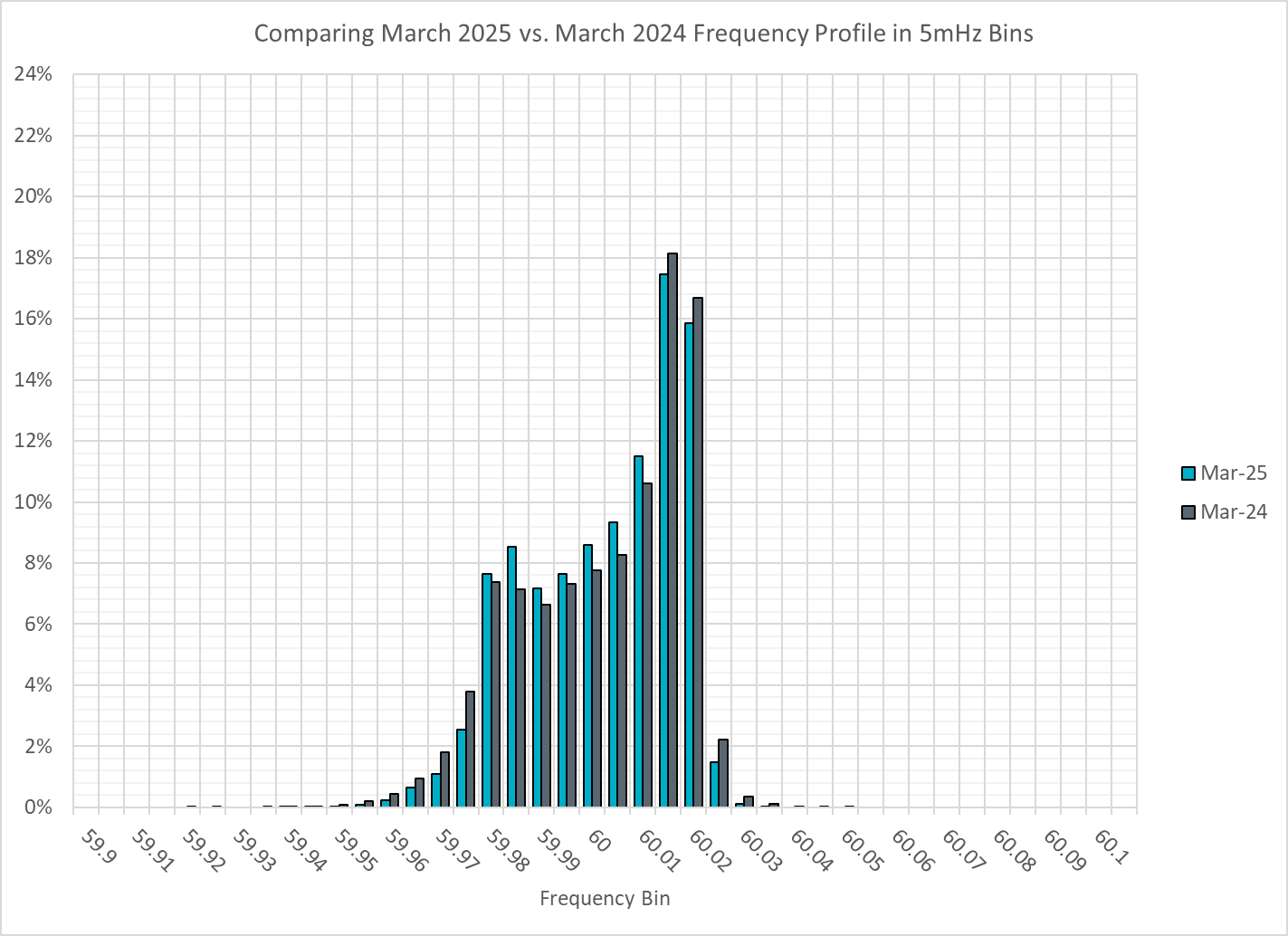 12
[Speaker Notes: Comparison of frequency profile between March 2024 and March 2025. Compared to last year, there are slightly more instances of frequency hovering around the lower dead bands.]
Frequency Profile Comparison
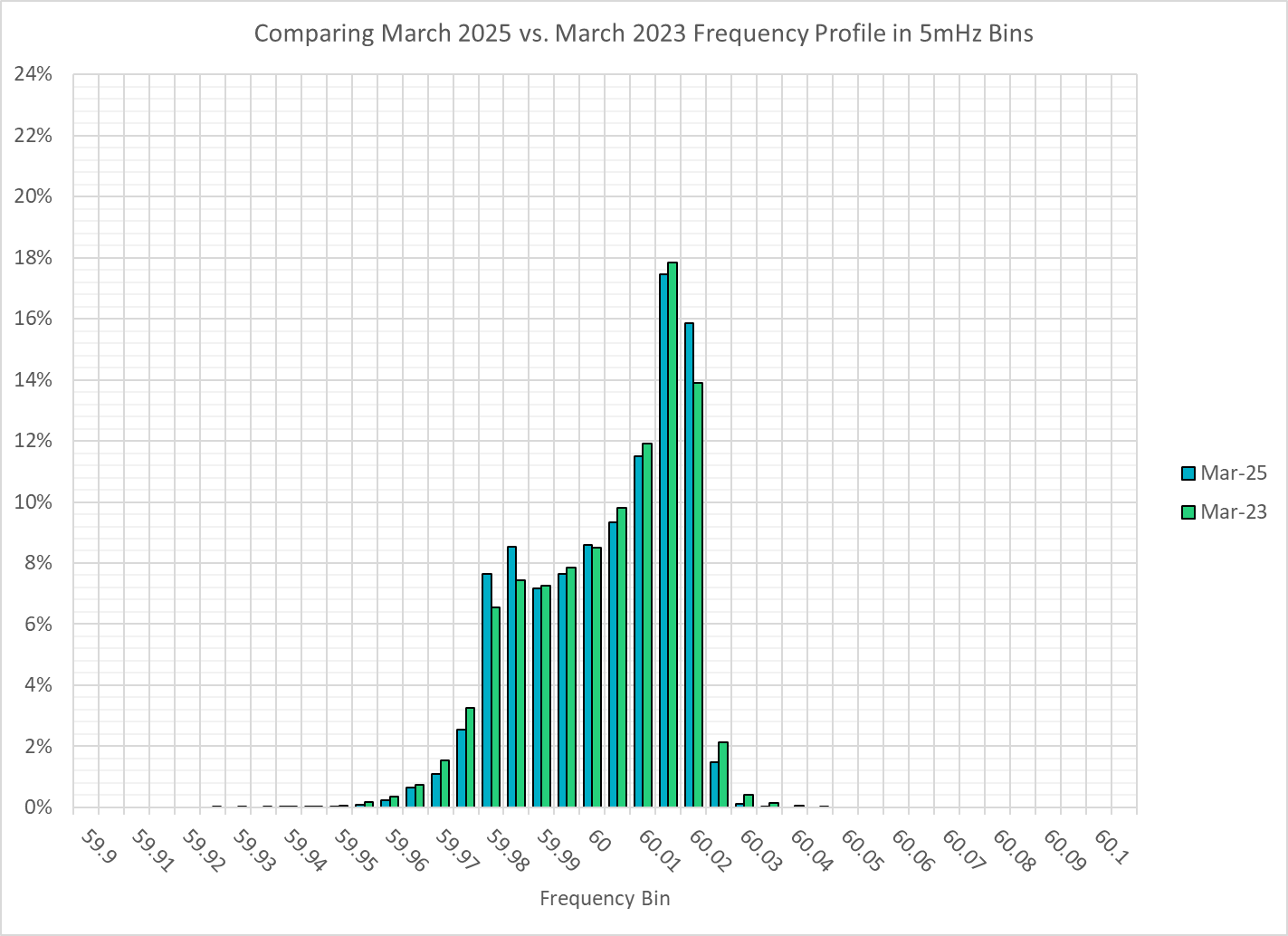 13
[Speaker Notes: Comparison of frequency profile between March 2023 and March 2025. Similar to the previous slide, compared to 2023, there are less instances of frequency hovering around the dead bands.]
Time Error Correction
ERCOT Daily Time Error
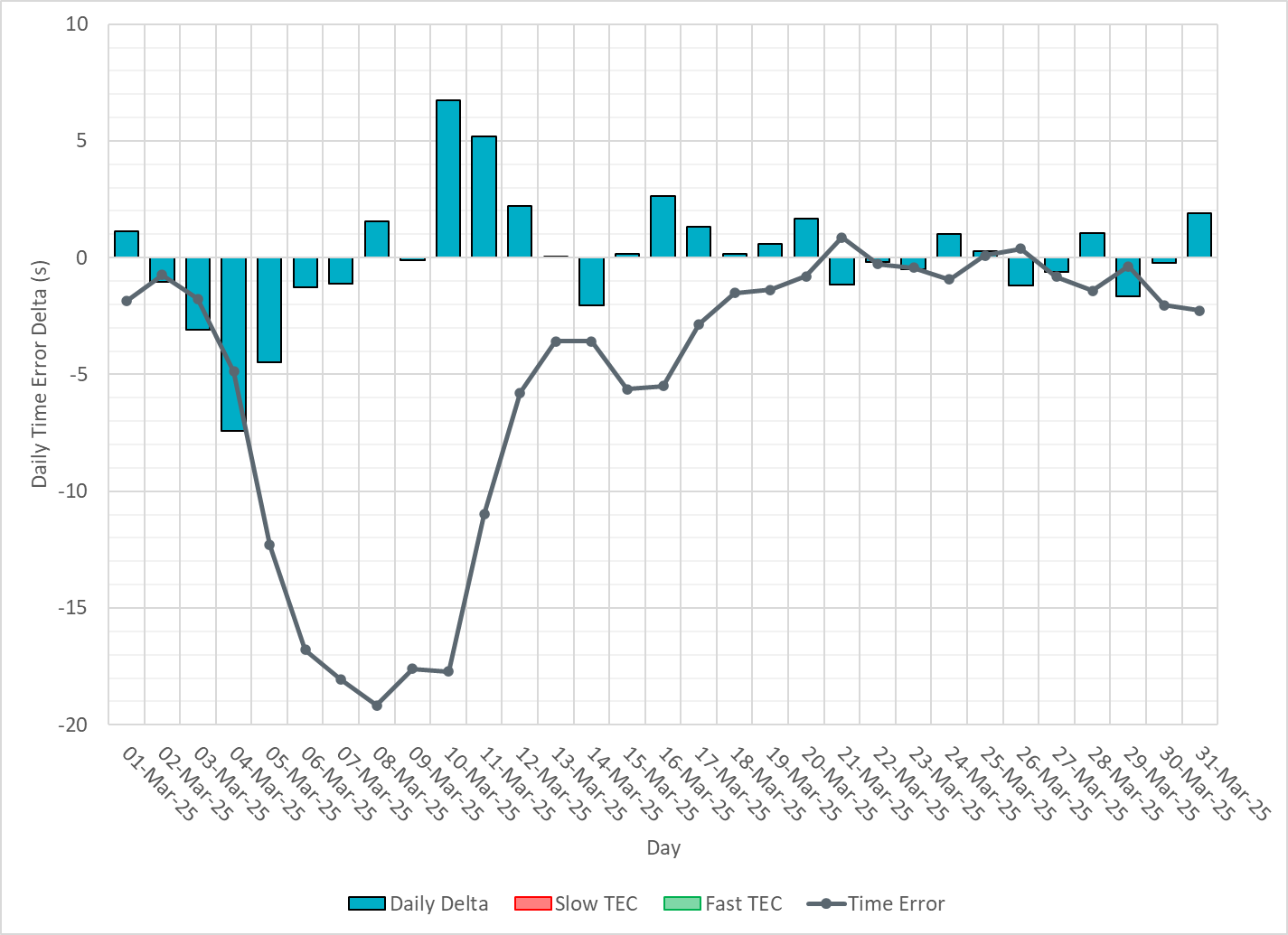 15
[Speaker Notes: Time error is negative throughout March. We have seen significant accumulation in first two weeks. ERCOT observed real-time telemetry and operational issues from wind and solar units 
which effected the ERCOT frequency control. ERCOT has been working with the Market Participants to address the operational issues. ERCOT tuned the GTBD ACE integral feedback to recover the time error.]
Time Error Corrections Log Summary
There have been no time error corrections since December 2016
16
BAL-003 Performance
Op. Year 2023 BAL-003 Selected Events – Update
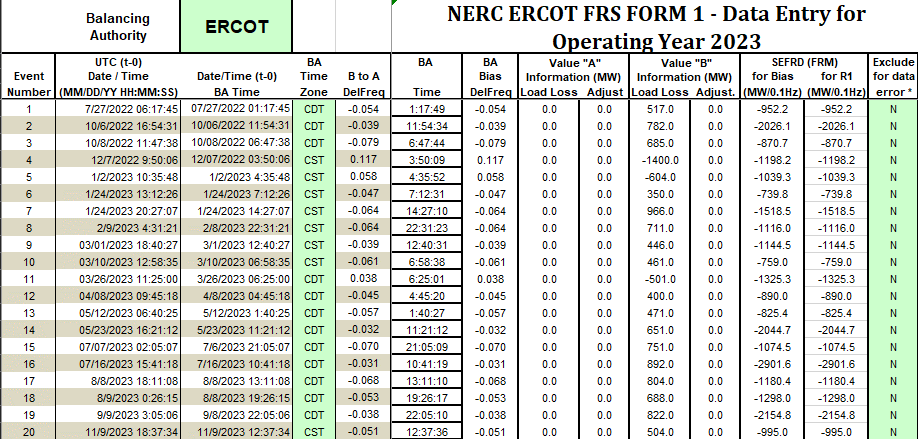 18
[Speaker Notes: BAL-003]
Op. Year 2023 BAL-003 FRM Performance - Update
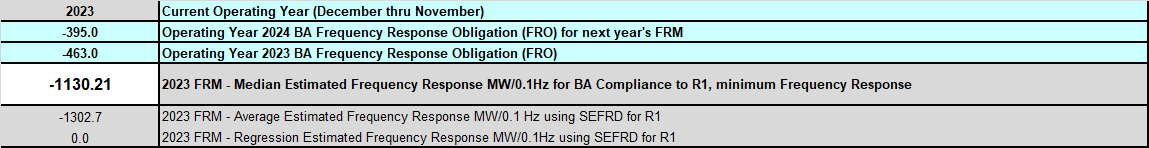 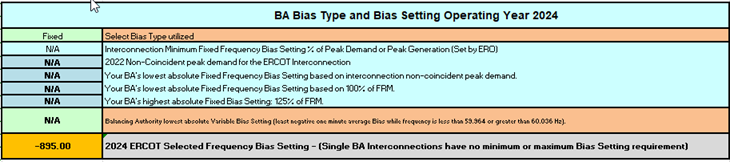 19
[Speaker Notes: OP2018: FRO = -381.0, FRM_median = -843.17, FRM_average = -959.7
OP2019: FRO = -381.0, FRM_median = -811.14, FRM_average = -892.5
OP2020: FRO = -425.0, FRM median = -789.34, FRM average = -879.0
OP2021: FRO = -471.0, FRM median = -913.56, FRM average = -992.
OP2022: FRO = -412.0, FRM median = -1060.40, FRM average = -1153.4
OP2023: FRO = -463.0, FRM median = -1130.21, FRM average = -1302.7
OP2024: FRO = -395.0, 
OP2025: FRO = -455.0,]
ERCOT Energy Statistics
Total Energy
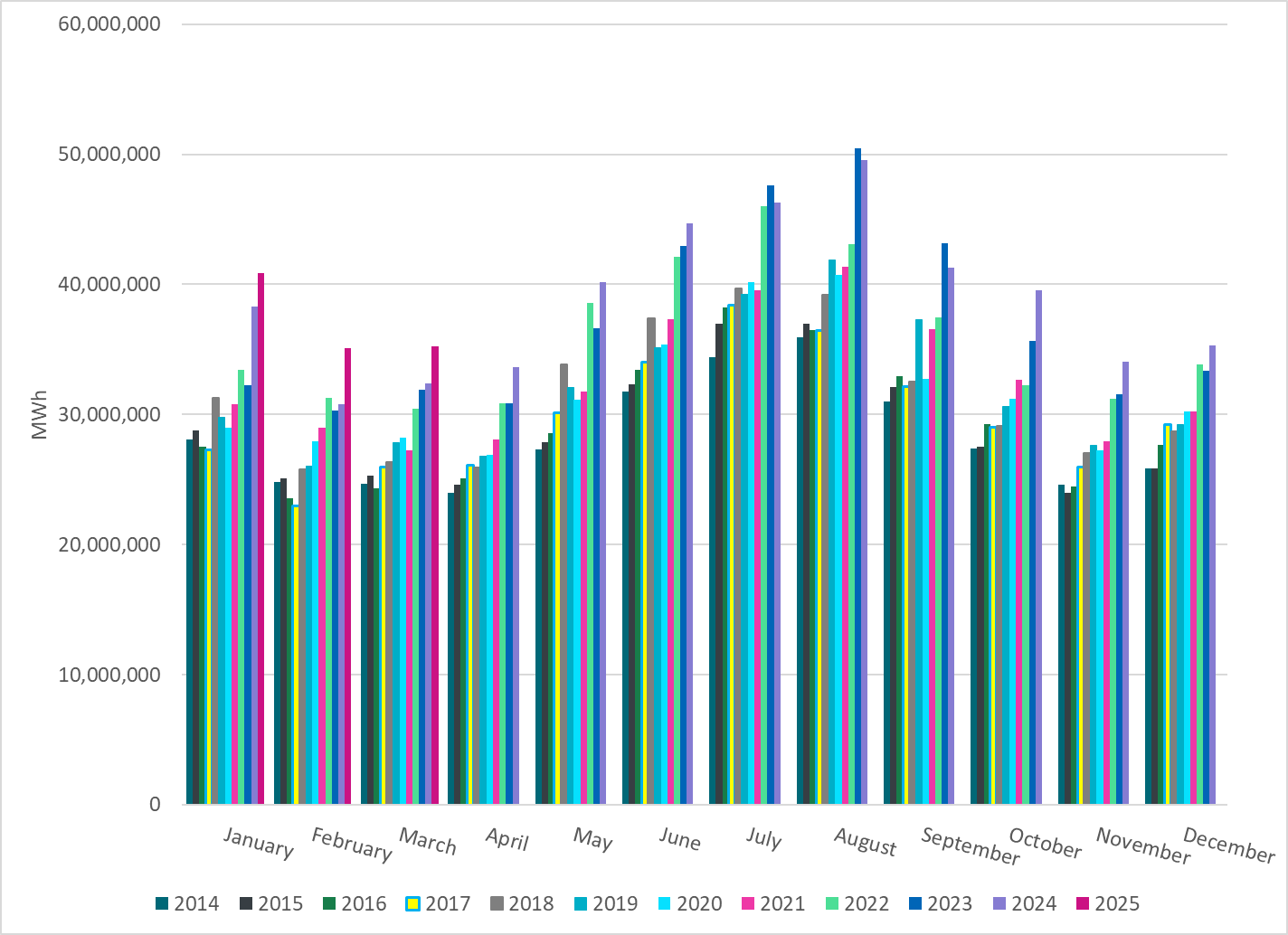 21
[Speaker Notes: 35,208,781 MWh]
Total Energy from Wind Generation
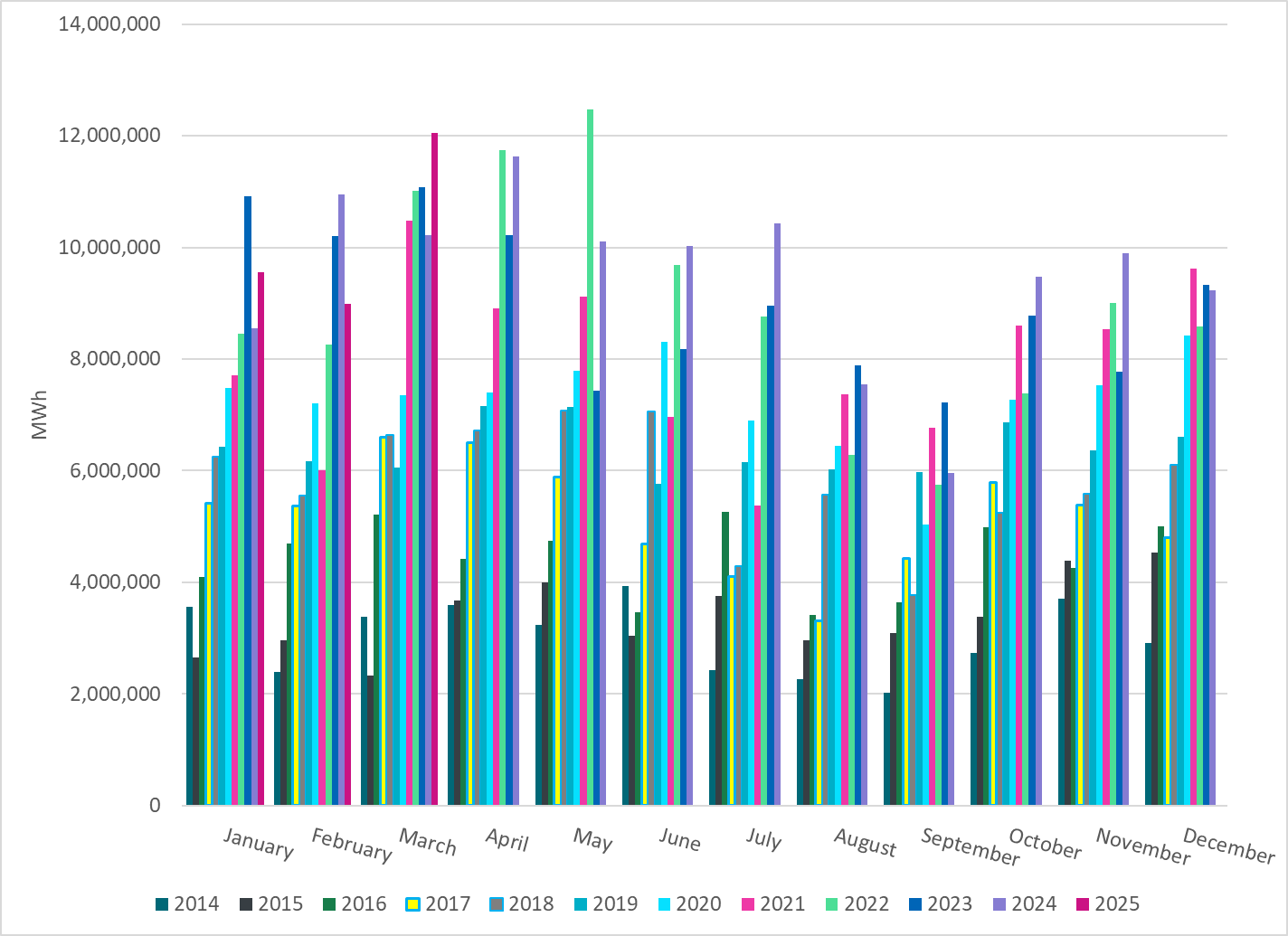 22
[Speaker Notes: 12,055,131 MWH]
% Energy from Wind Generation
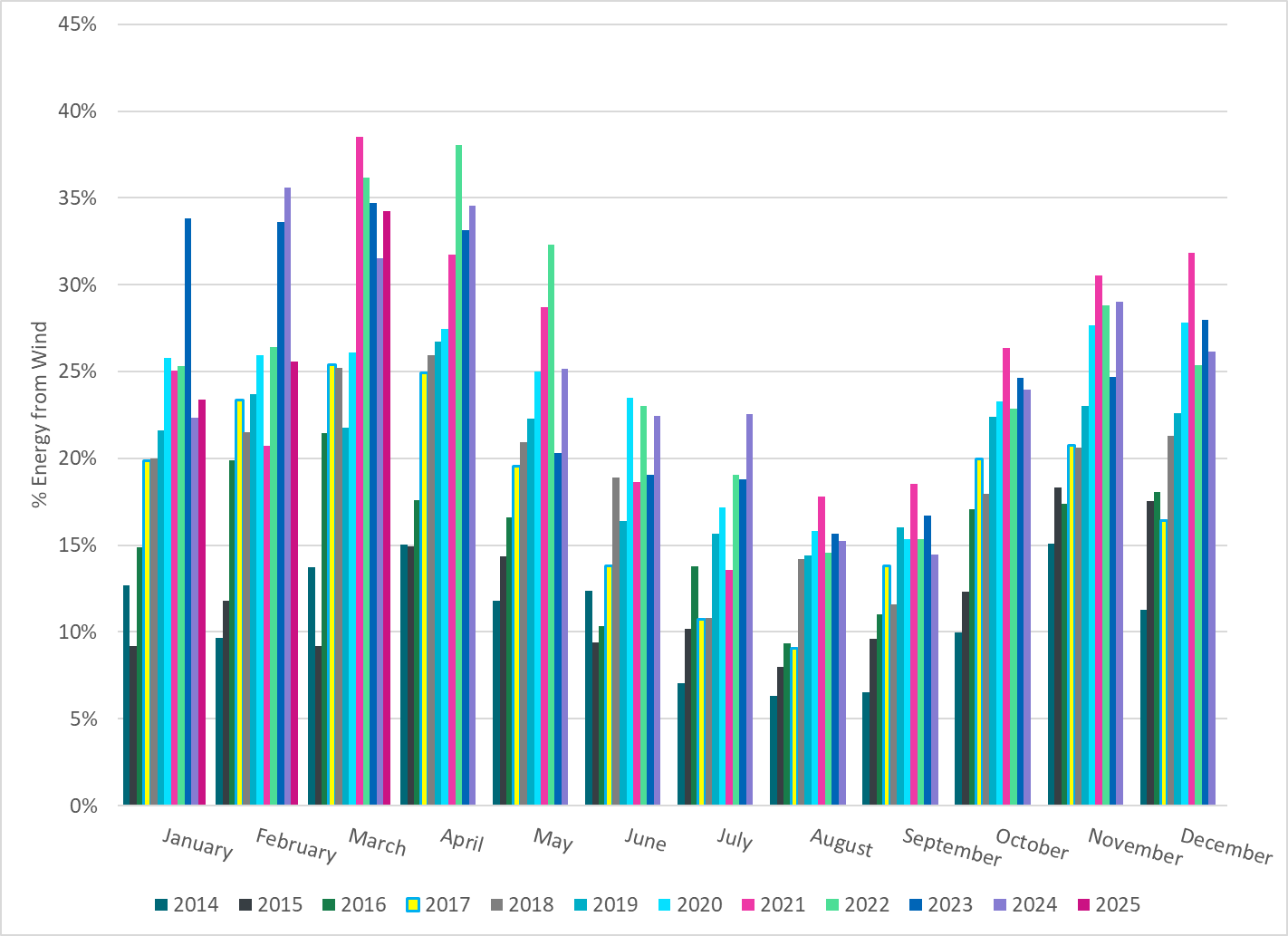 23
[Speaker Notes: 34.24% of total energy was provided by wind generation]
Total Energy From Solar Generation
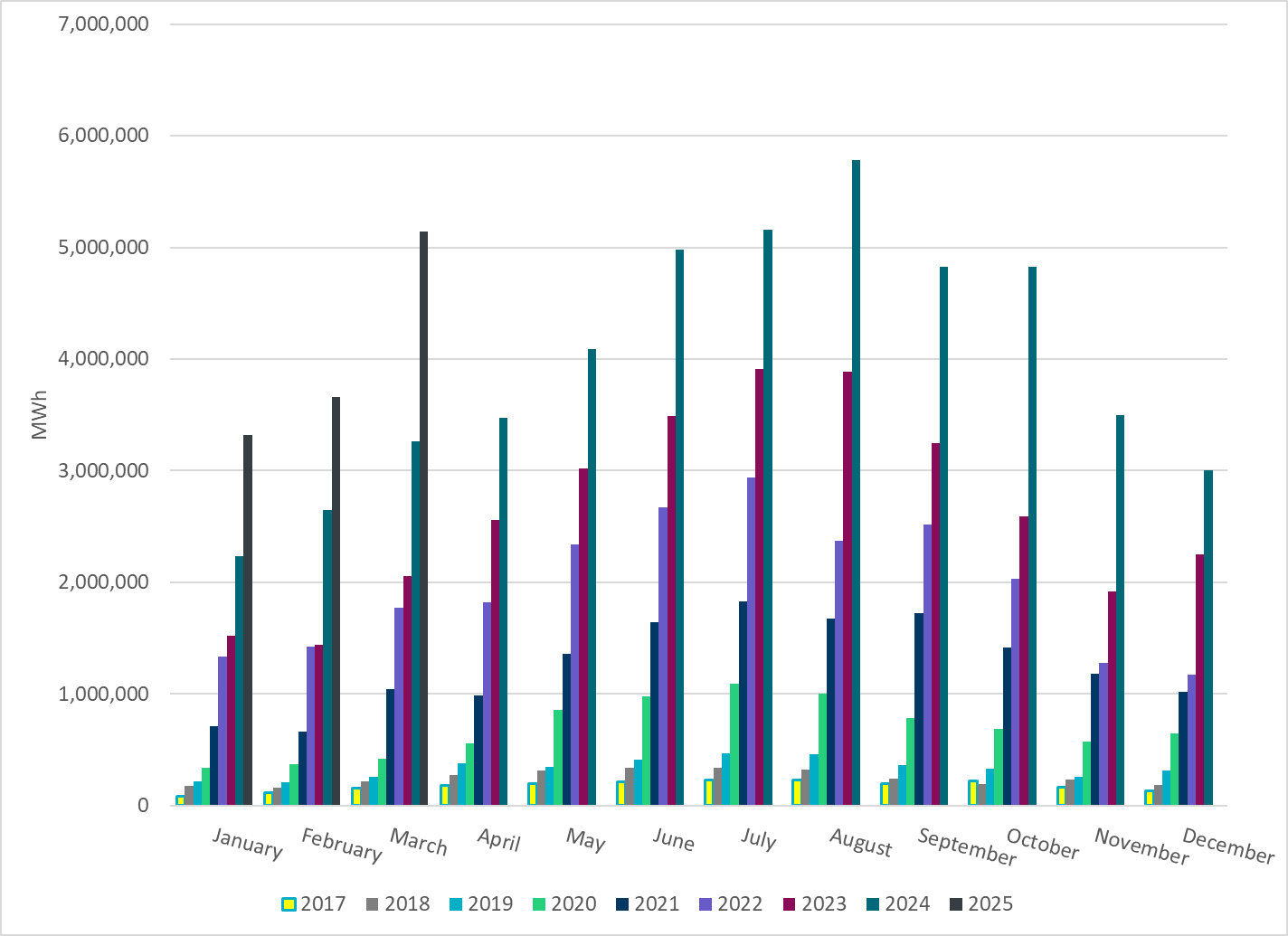 24
[Speaker Notes: 5,143,399 MWh]
% Energy from Solar Generation
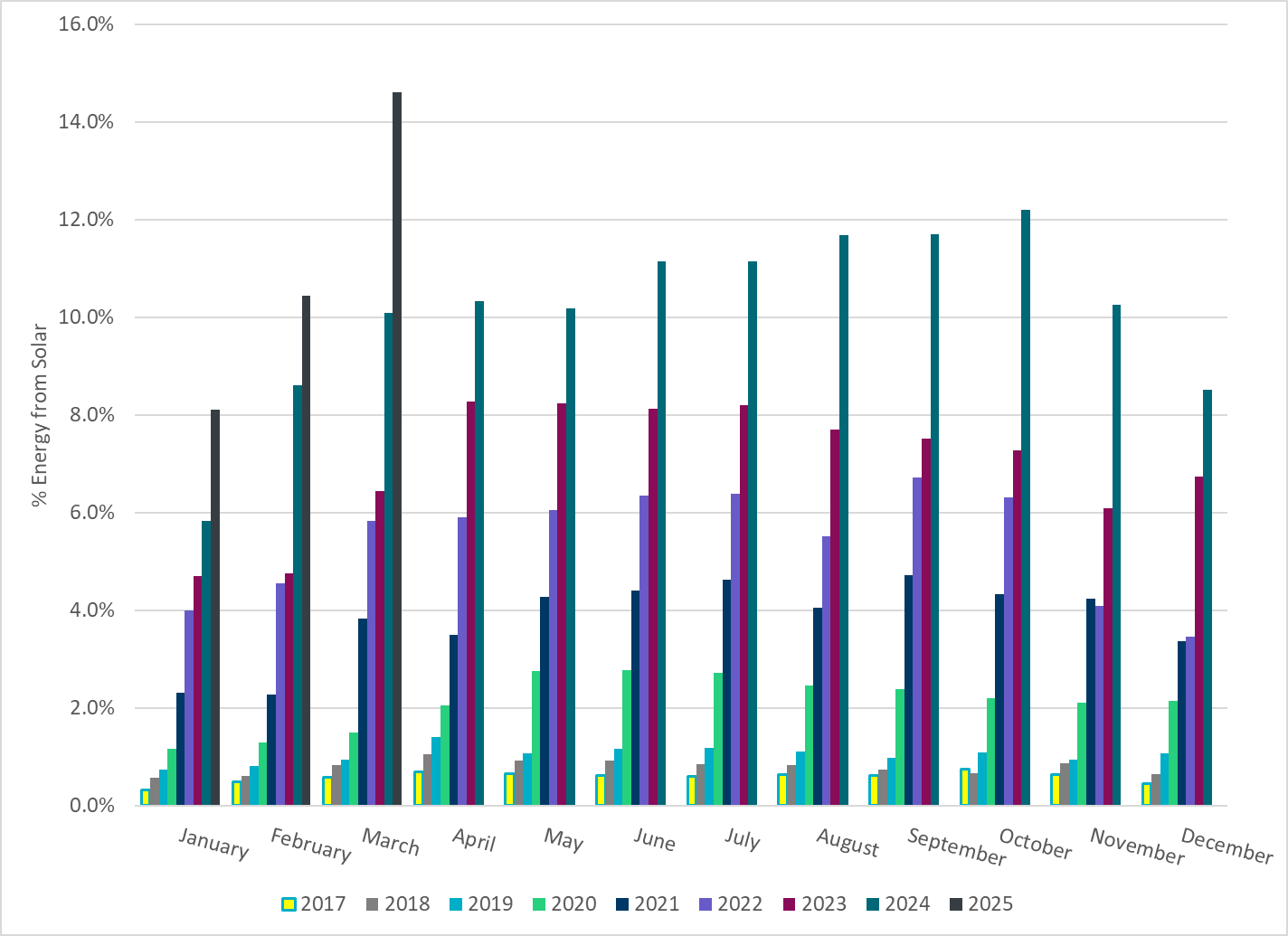 25
[Speaker Notes: 14.61% of total energy was provided by solar generation]
ERCOT System Inertia
Daily Minimum System Inertia
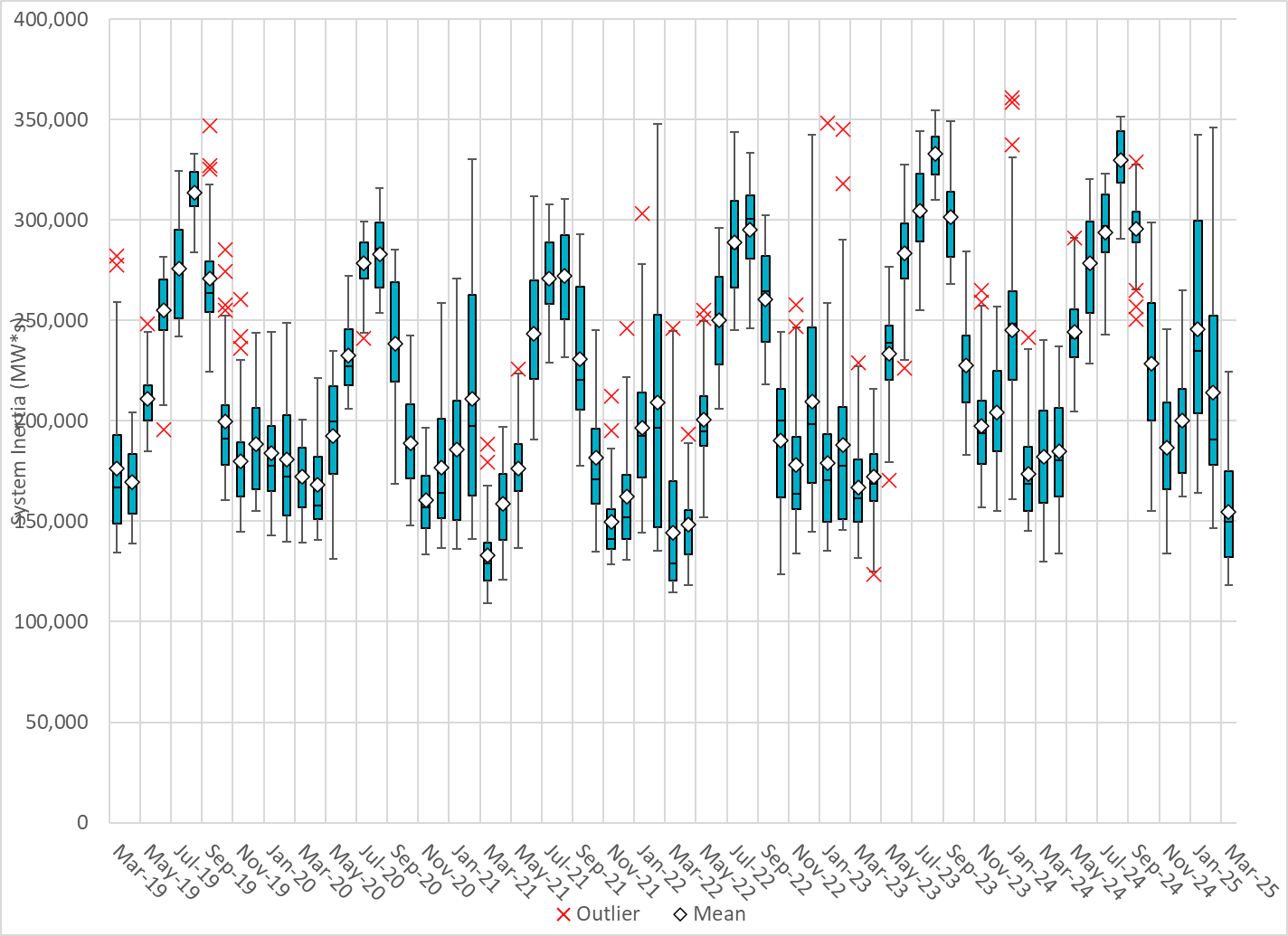 27
[Speaker Notes: Minimum Inertia in March 2025 = 118, 032  MW*s  on March 18th  
Historical Overall Minimum was 109,029 MW*s on 3/22/2021
March Data: 
Mean: 154,700  MW*s
Max: 224,372 MW*s  on March 24th 
Min: 118, 032 MW*s  on March 18th]
ERCOT Inertia 2015-2025
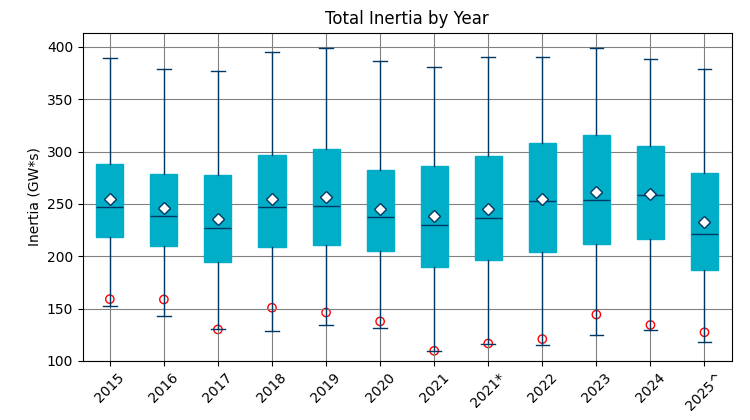 28
[Speaker Notes: Summary of ERCOT inertia for the previous 10 years. Lowest inertia this year was on March 18th.  
For each box, the central mark (red line) is the median, the edges of the box (in blue) are the 25th and 75th percentiles, the whiskers correspond to +/- 2.7 sigma (i.e., represent 99.3% coverage, assuming the data are normally distributed. The corresponding lowest inertia in each year is given in the table. 
The circle on each boxplot is showing inertia during time when highest portion of load was served by wind/solar generation in that year.]
Questions?
Thank you!